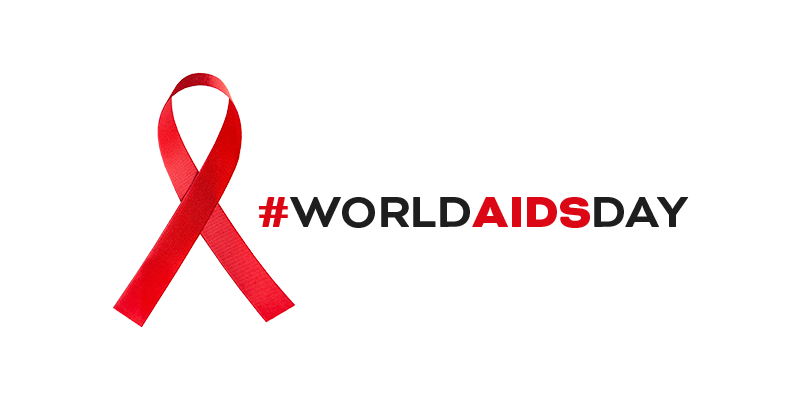 Status of HIV epidemic and response
Latin America and the Caribbean 2019
HIV incidence per 1000 population, 2030 forecast, and targets for Ending AIDS, in Latin America and the Caribbean, 1995-2030
Target:
75% reduction by 2020
90% reduction by 2030
(compared to 2010 values)
0.31
Baseline 2010
0.20
0.19
0.16
Target 2020
End AIDS 2030
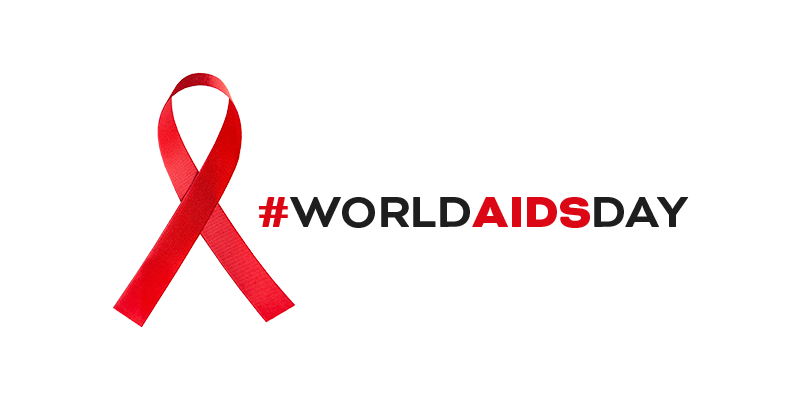 Source: UNAIDS. Spectrum HIV estimates 2019 and projected values
[Speaker Notes: The United Nations General Assembly adopts the 2016 Political Declaration to end AIDS. 
Member States commit to end the AIDS epidemic as a public health threat by 2030, a key target for the 2030 Agenda on Sustainable Development, adopted by the UN General Assembly in 2015.

There were 120,000 new HIV infection estimated in 2018 in Latin America and the Caribbean.  Reaching the 2030 target means less than 13,000 new HIV infections per  year in 2030.  (for 2020 it means less than 32,000 new HIV infections per year)

Ending AIDS requires intensified action in:
Testing and treatment. This incudes “Treat all”, optimizing treatment regimens and viral load monitoring for all patients through integrated people-center health services. 
Full package of evidence-based interventions using a combination prevention approach. Including PrEP as an additional option for HIV prevention. 
Eliminating stigma and discrimination, including in the health services.]
HIV/AIDS mortality, 2030 forecast, and targets for Ending AIDS in Latin America and the Caribbean, 2000-2030
Target:
80% reduction by 2020
(compared to 2010 values)
Baseline 2010
41,000
27,000
Target 2020
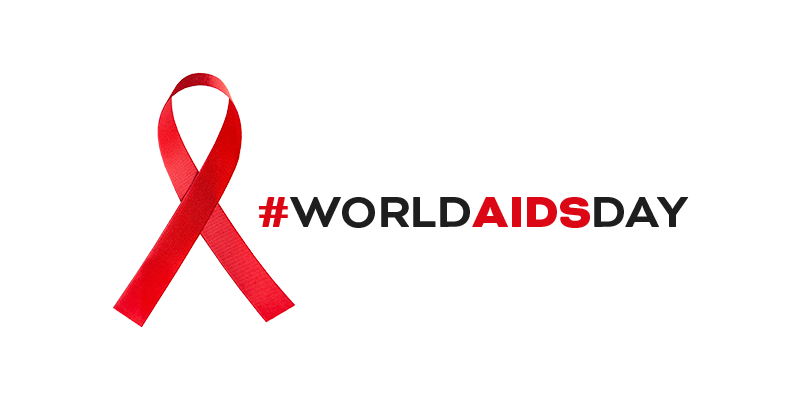 Source: UNAIDS. Spectrum HIV estimates 2019 and projected values
[Speaker Notes: There were 41,000 AIDS-related deaths estimated in 2018 in Latin America and the Caribbean.  Reaching the 2020 target means less than 10,200 AIDS related deaths per  year.]
New HIV infections, deaths and persons living with HIV receiving ART in Latin America and the Caribbean, 1995-2018
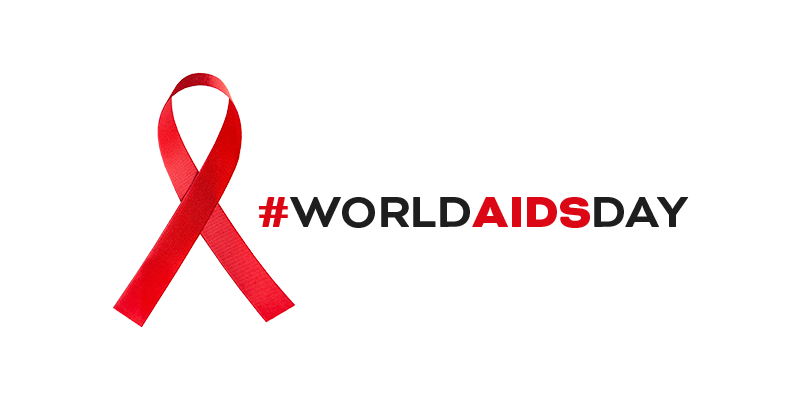 Source: UNAIDS. Spectrum HIV estimates 2019, GARPR and GAM country reports 2000-2019
New HIV infections and AIDS deaths in Latin America and the Caribbean, 2004-2018
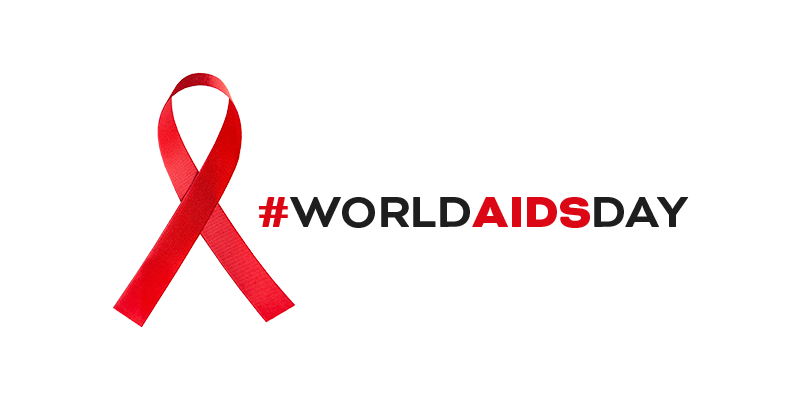 Source: UNAIDS. Spectrum HIV estimates 2019 and UNAIDS/WHO. Global AIDS monitoring country responses, 2019
New HIV infections and AIDS deaths in Latin America and the Caribbean, 2004-2018
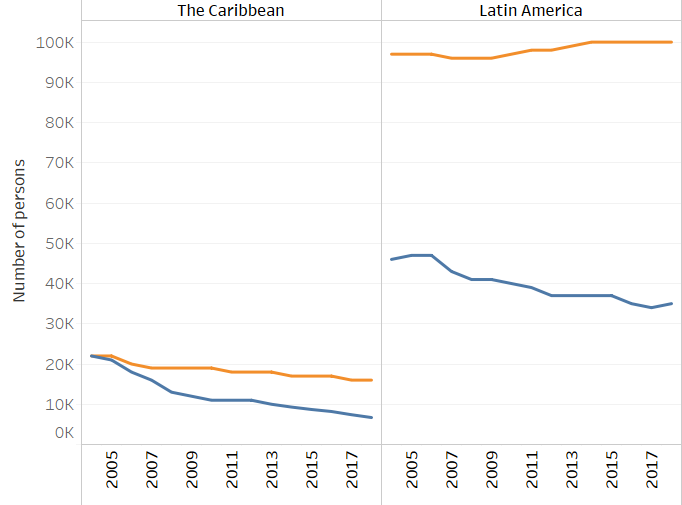 Source: UNAIDS. Spectrum HIV estimates 2019 and UNAIDS/WHO. Global AIDS monitoring country responses, 2019
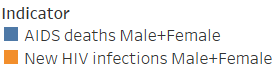 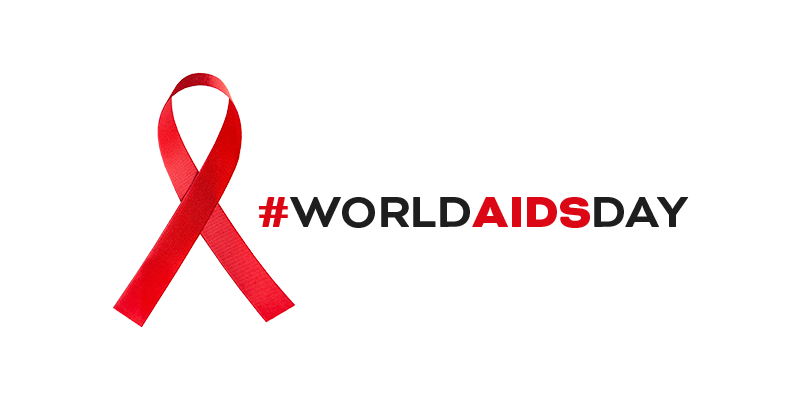 Source: UNAIDS. Spectrum HIV estimates 2019
New HIV infections in Latin America and the Caribbean among 15 to 24 years old by sex, 2004-2018
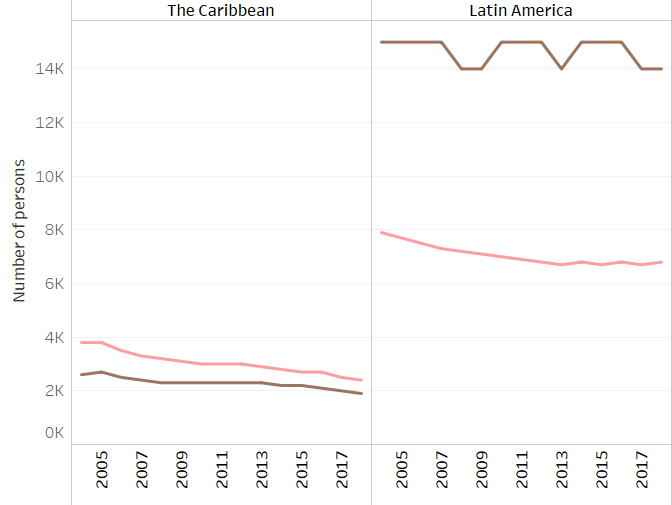 New infections among young people represent 20%  (1/5) of all new infections in Latin America and 27% in the Caribbean
Source: UNAIDS. Spectrum HIV estimates 2019 and UNAIDS/WHO. Global AIDS monitoring country responses, 2019
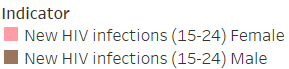 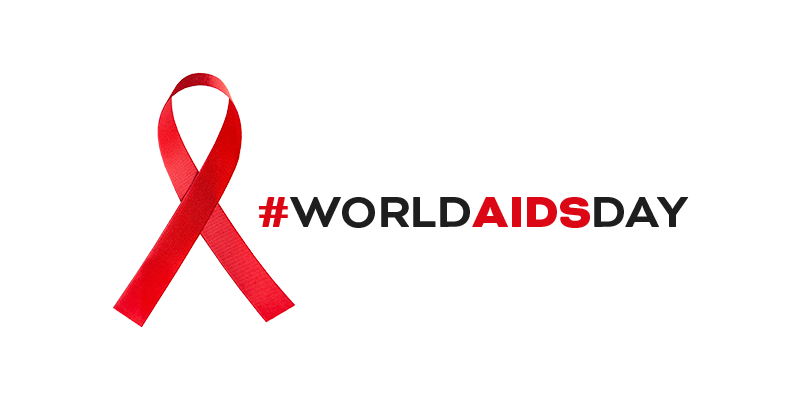 Source: UNAIDS. Spectrum HIV estimates 2019
Distribution of new HIV infections (aged 15–49 years), by population group, Latin America and the Caribbean, 2018
People who inject drugs
3%
Sex workers
3%
People who inject drugs
2%
Sex workers
6%
Gay men and other men who have sex with men 
22%
Gay men and other men who have sex with men 
40%
Remaining 
population
35%
Transgender women
5%
The Caribbean
Latin America
Remaining 
population
53%
Clients of sex workers and sex partners of other key populations
12%
Transgender women
4%
Clients of sex workers and sex partners of other key populations
15%
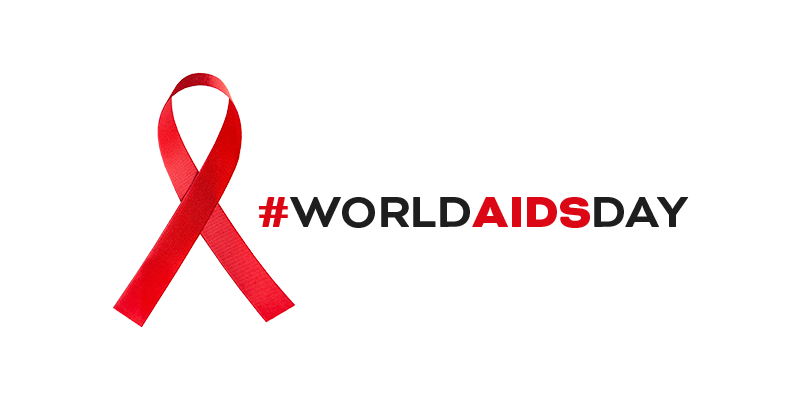 Source: UNAIDS. Modes of transmission study, 2019
Latin America and the Caribbean towards 90 90 90 Targets, 2018
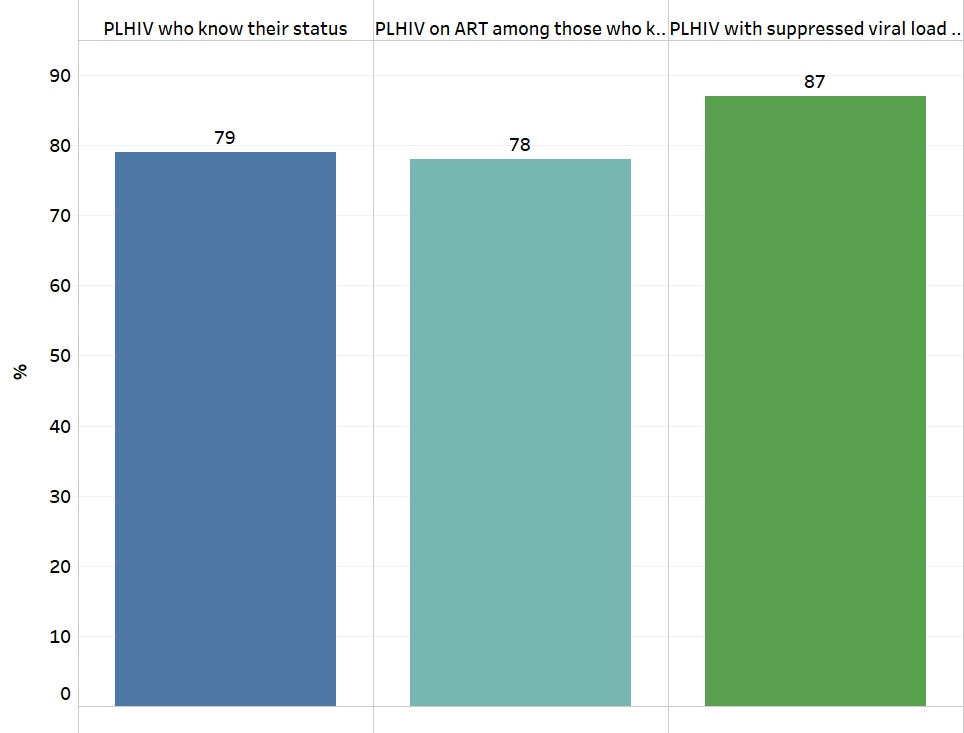 Source: UNAIDS. Spectrum HIV estimates 2019 and UNAIDS/WHO. Global AIDS monitoring country responses, 2019
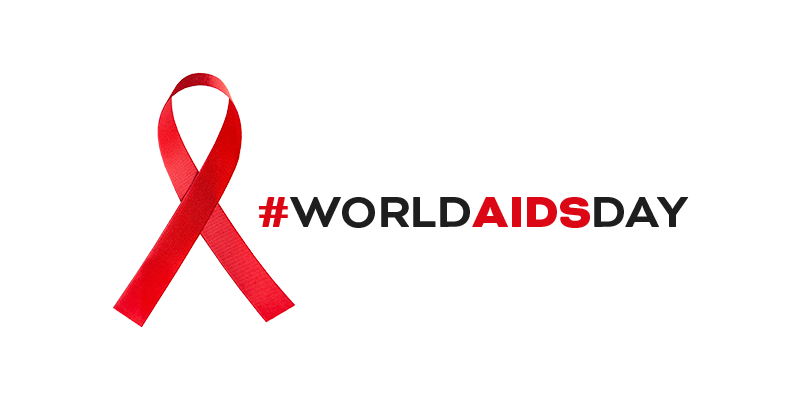 HIV cascade of care, Latin America and the Caribbean, 2018
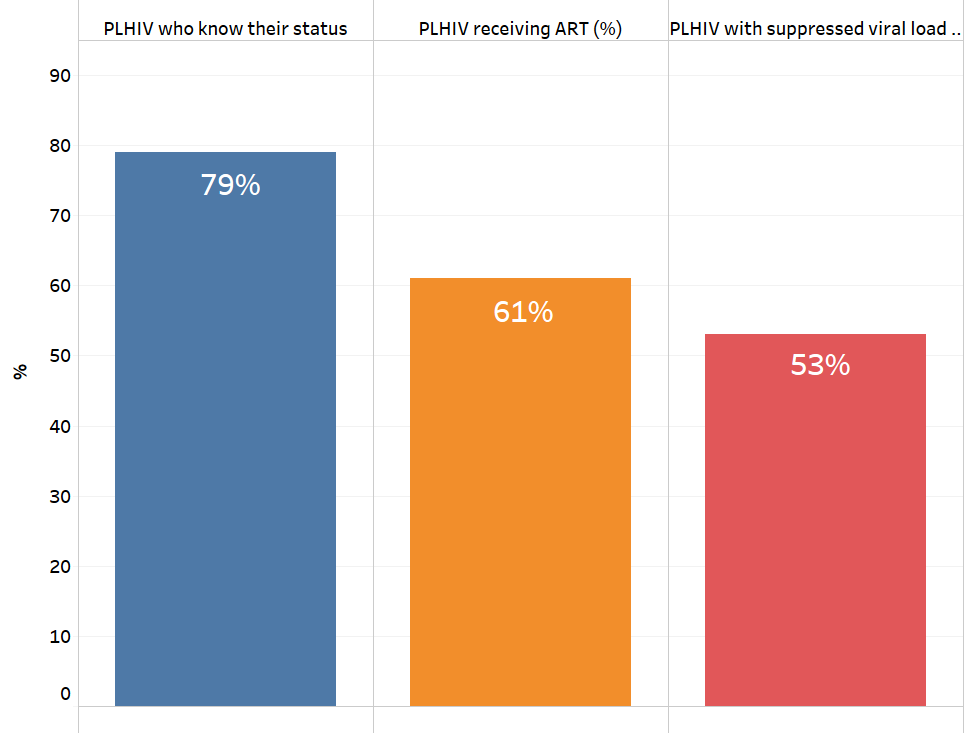 Target: 90%
Target: 81%
Target: 72%
Source: UNAIDS. Spectrum HIV estimates 2019 and UNAIDS/WHO. Global AIDS monitoring country responses, 2019
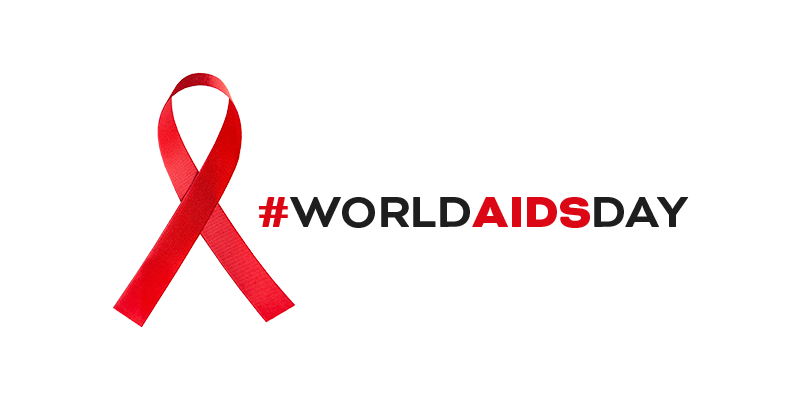 HIV cascade of care, Latin America and the Caribbean, 2015-2018
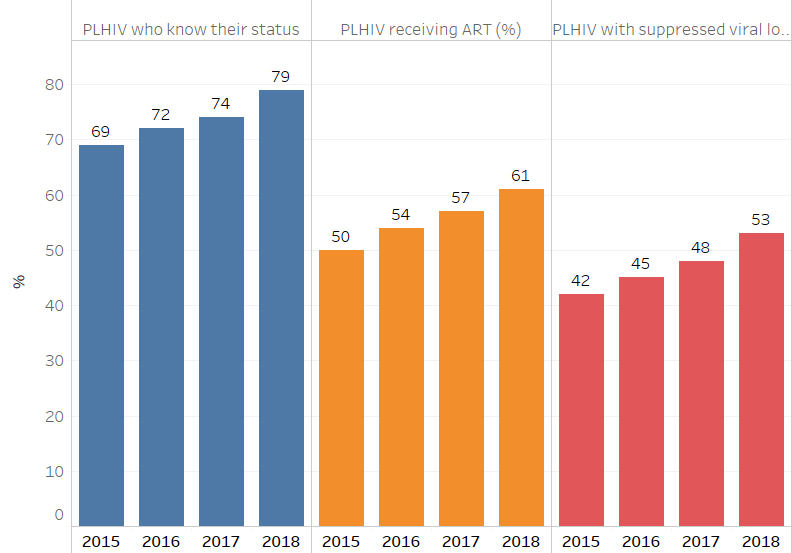 Source: UNAIDS. Spectrum HIV estimates 2019 and UNAIDS/WHO. Global AIDS monitoring country responses, 2019
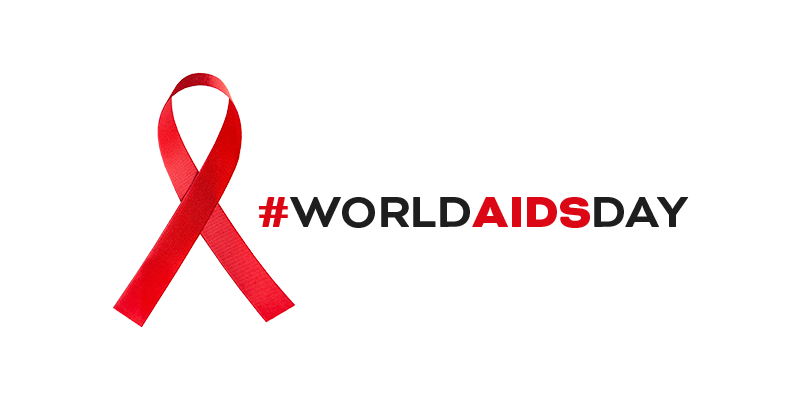 People with HIV  that know their status, by sex in Latin America and the Caribbean (%), 2018
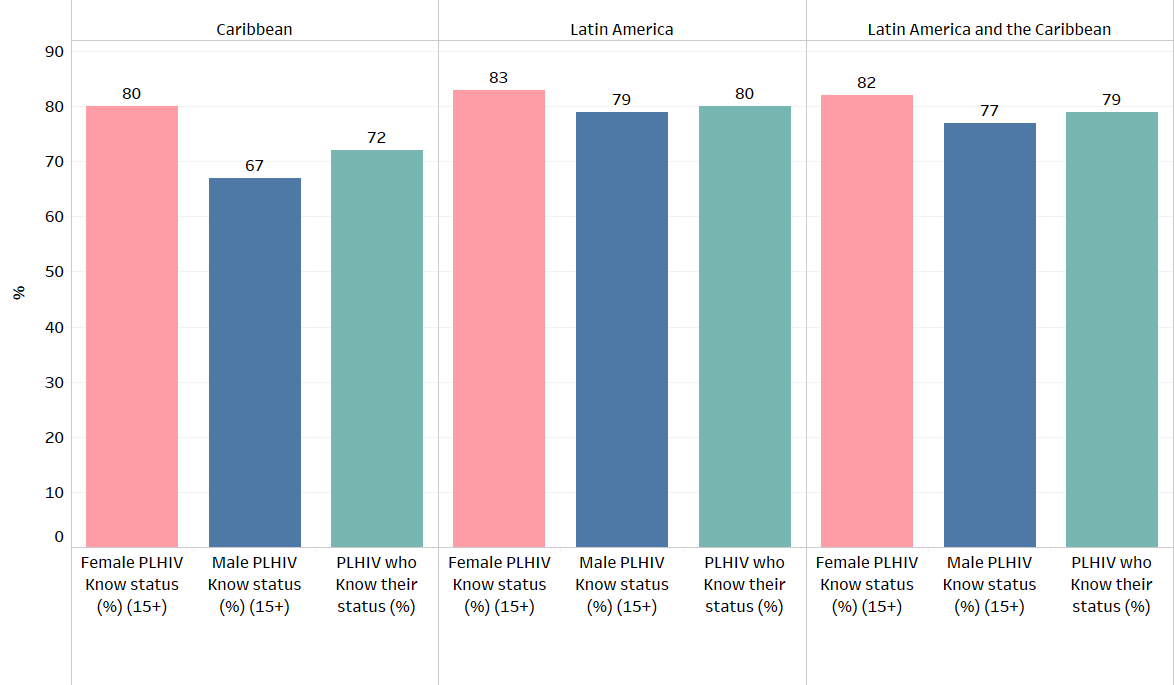 Source: UNAIDS. Spectrum HIV estimates 2019 and UNAIDS/WHO. Global AIDS monitoring country responses, 2019
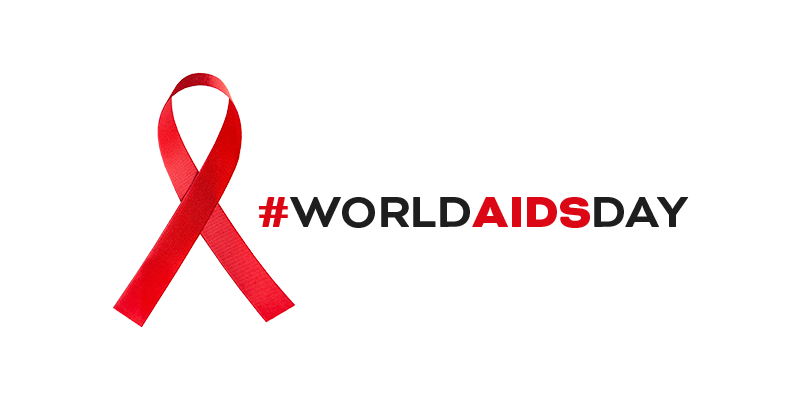 Persons living with HIV and persons receiving ART in Latin America and the Caribbean, 2000-2018
10% increase in persons on ART from 2018 to 2019
ART coverage is now at 61%  (2019) up from 57% (2018)
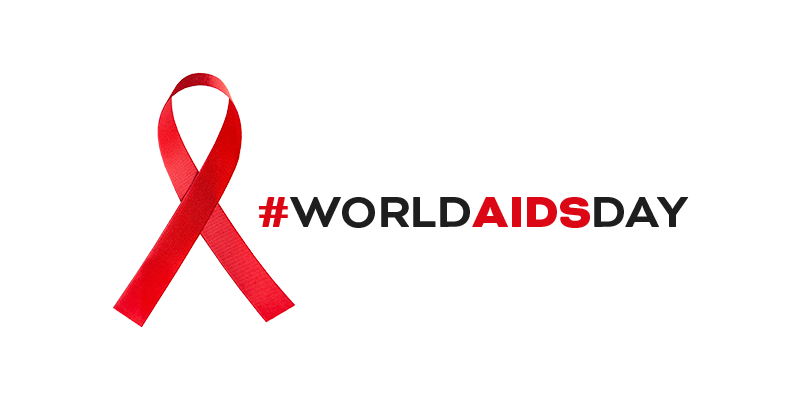 Source: UNAIDS. Spectrum HIV estimates 2019 and UNAIDS/WHO. Global AIDS monitoring country responses, 2019
Percent of men and women (15+) on ART, Latin America and the Caribbean, 2015-2018
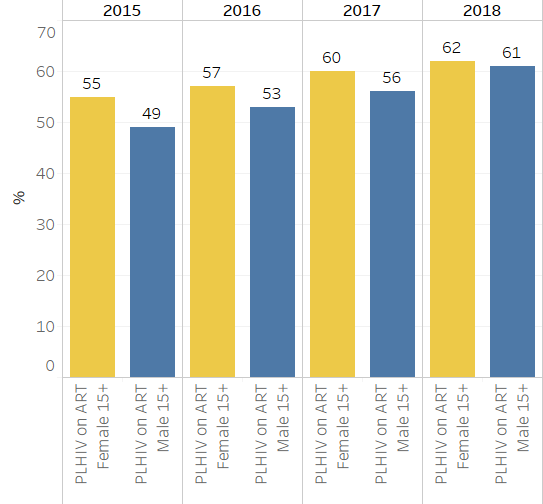 Source: UNAIDS. Spectrum HIV estimates 2019 and UNAIDS/WHO. Global AIDS monitoring country responses, 2019
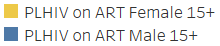 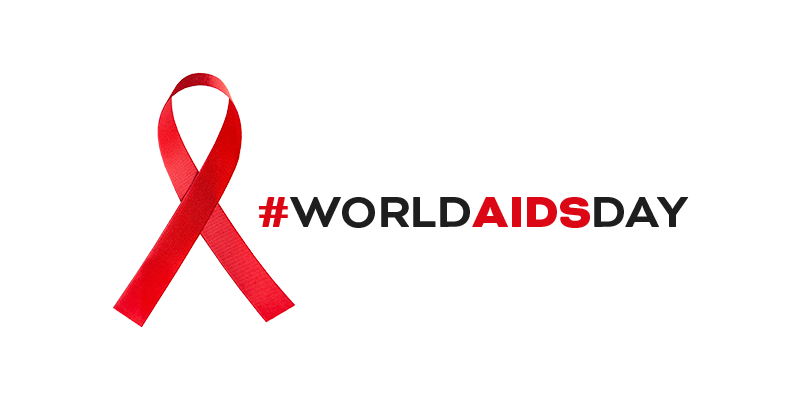 Percent of men and women (15+) on ART, by subregion, 2015-2018
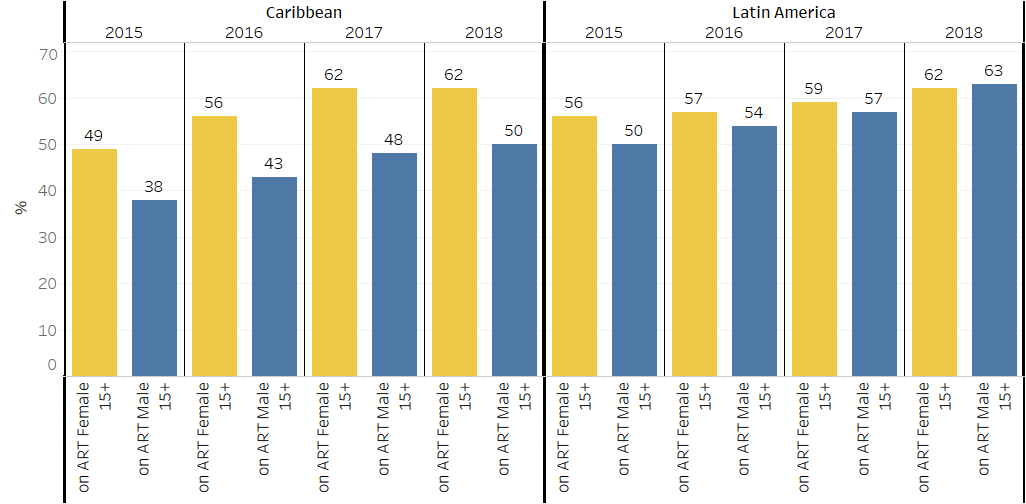 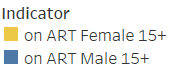 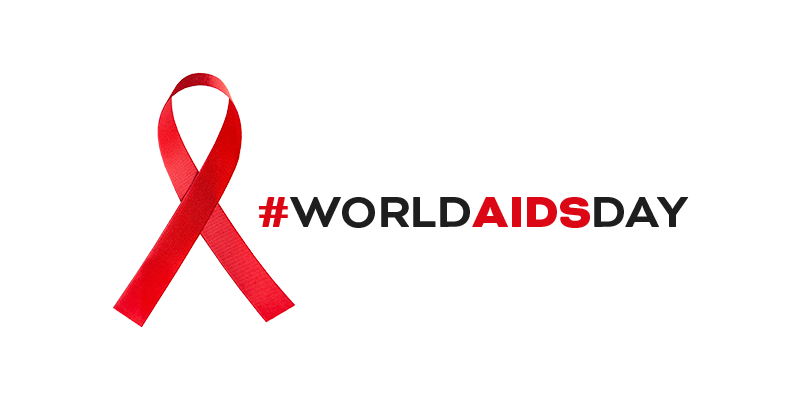 Source: UNAIDS. Spectrum HIV estimates 2019 and UNAIDS/WHO. Global AIDS monitoring country responses, 2019
Persons receiving antiretroviral treatment (%), in Latin America and the Caribbean, by age and sex, 2016-2018
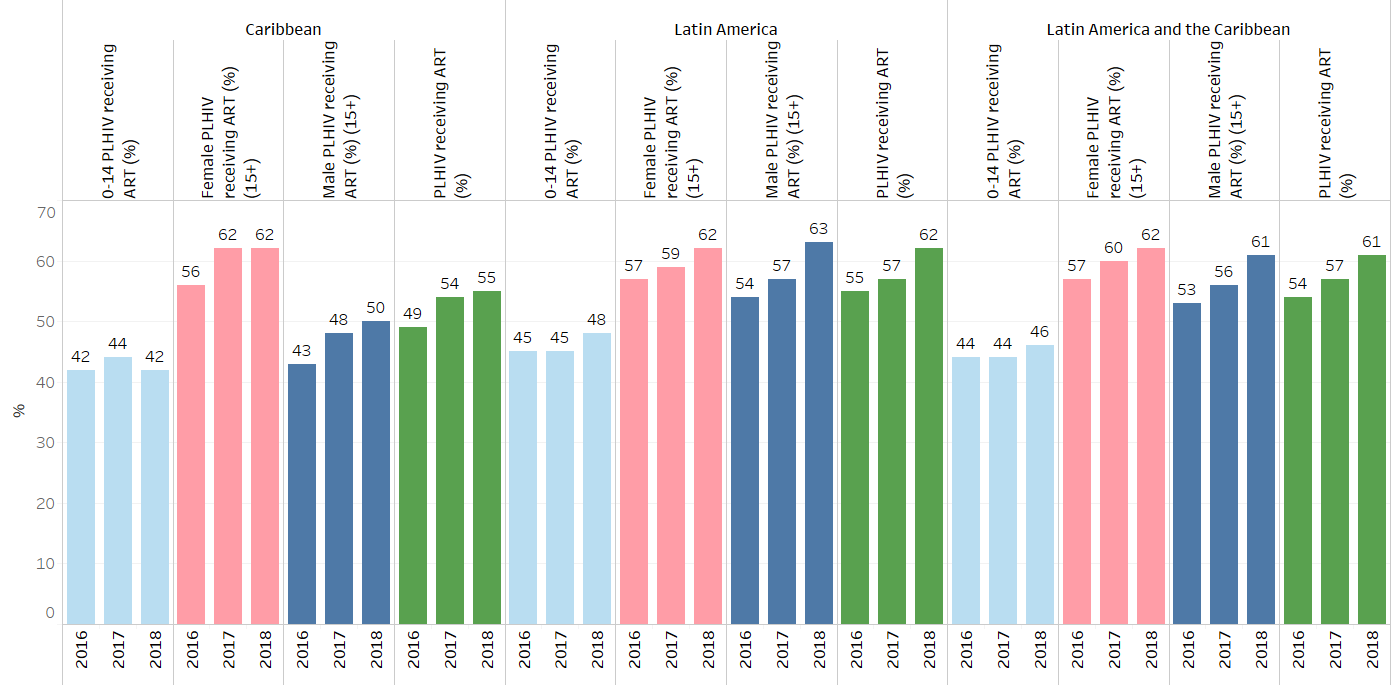 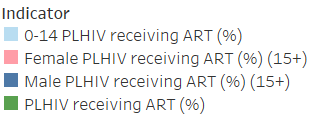 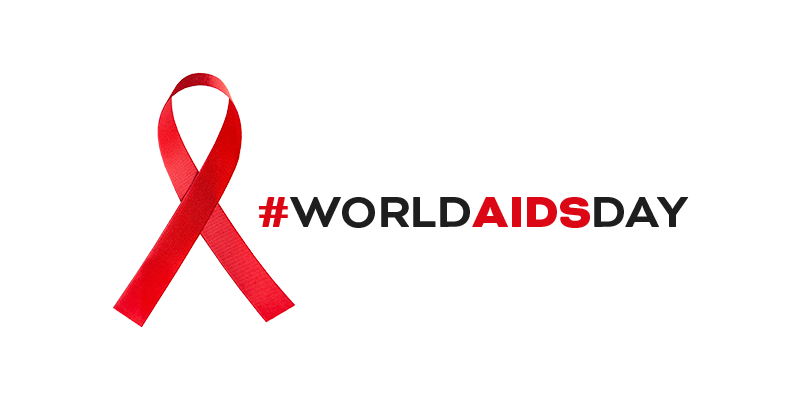 Source: UNAIDS. Spectrum HIV estimates 2019 and UNAIDS/WHO. Global AIDS monitoring country responses, 2019
Children (0-14 years old)  receiving antiretroviral treatment (%), by subregion in Latin America and the Caribbean, 2016-2018
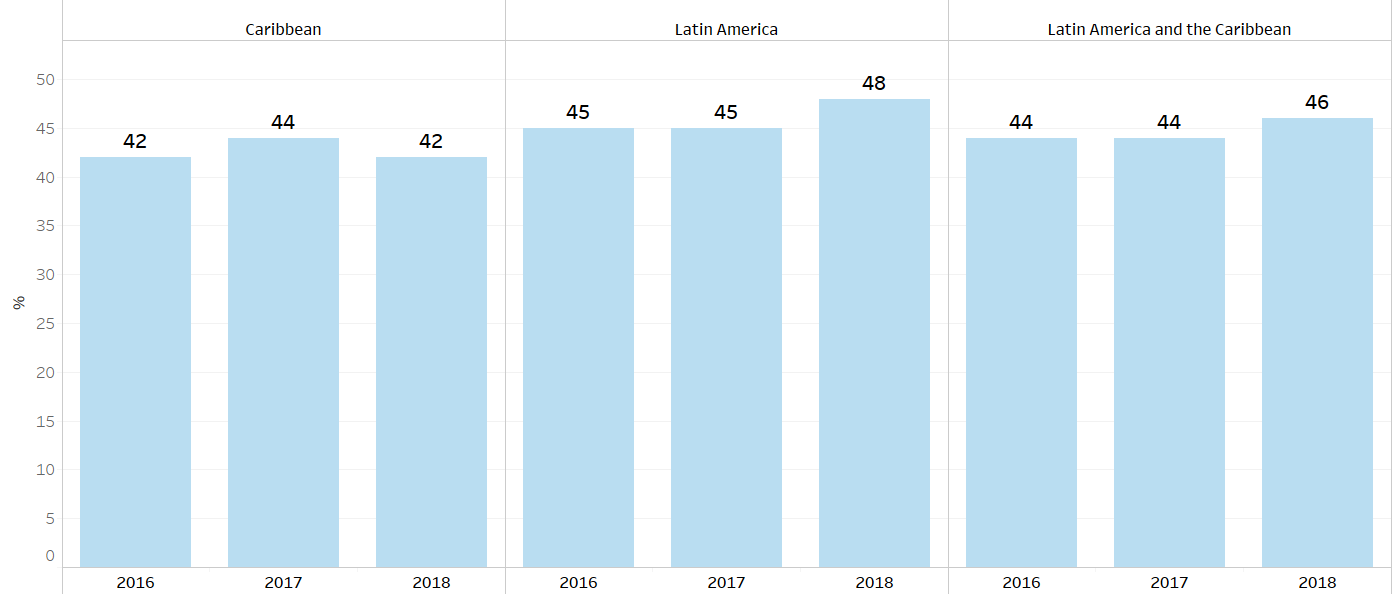 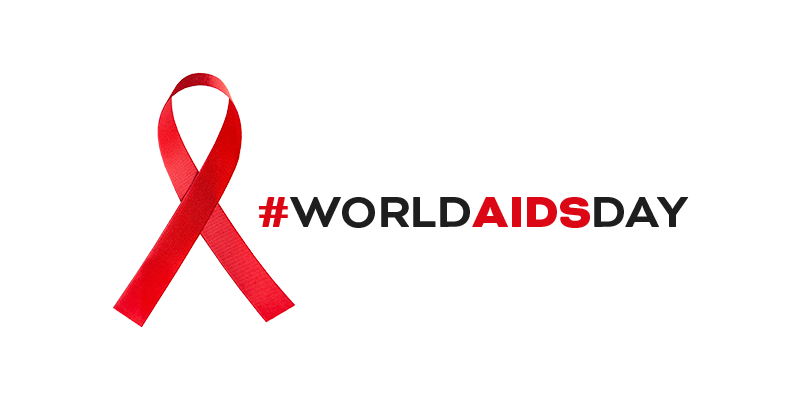 Source: UNAIDS. Spectrum HIV estimates 2019 and UNAIDS/WHO. Global AIDS monitoring country responses, 2019
Viral load testing and suppression, in Latin America and the Caribbean, 2016-2018
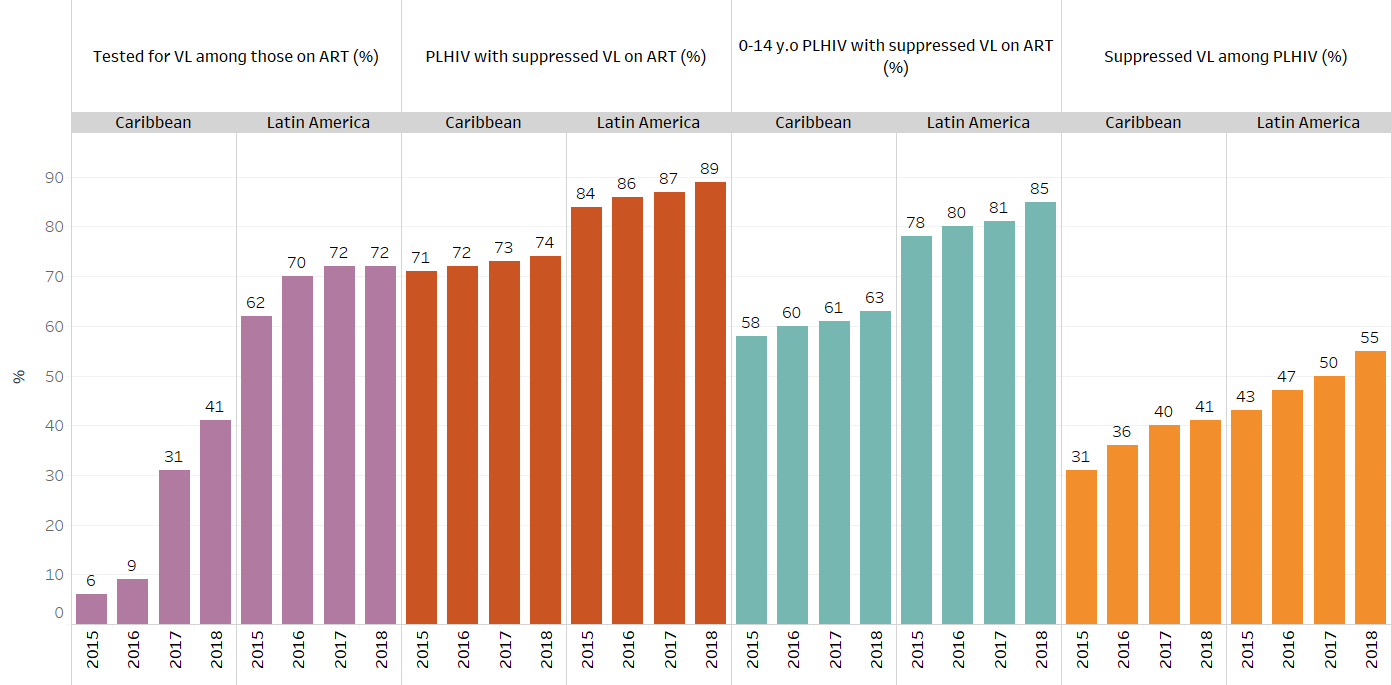 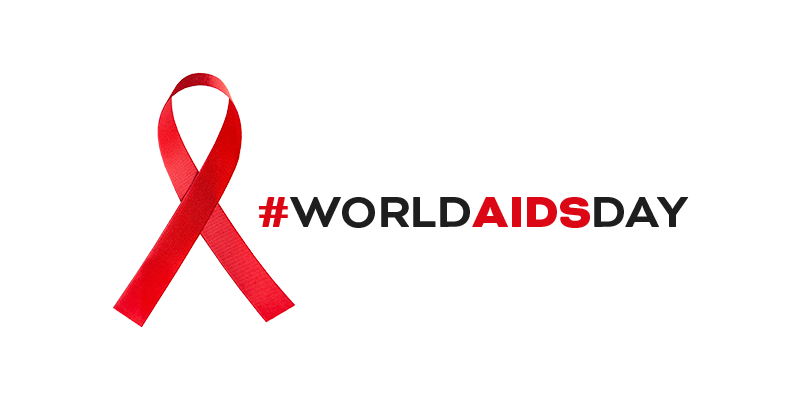 Source: UNAIDS. Spectrum HIV estimates 2019 and UNAIDS/WHO. Global AIDS monitoring country responses, 2019
Antiretroviral coverage among pregnant women with HIV and final MTCT transmission rate, by subregion, 2010-2018
Caribbean
Latin America
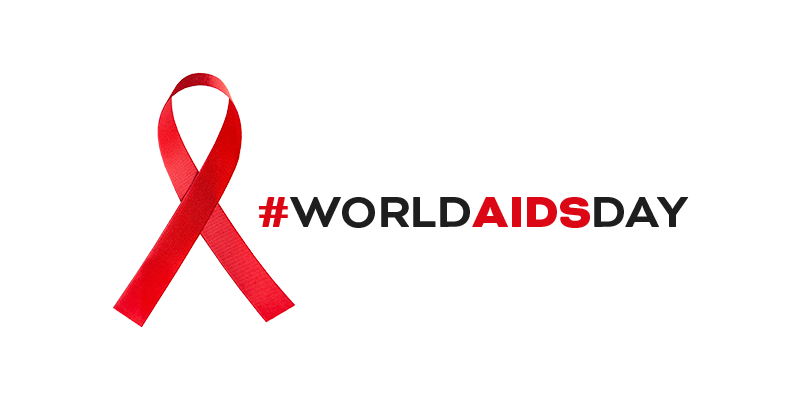 Source: UNAIDS. Spectrum HIV estimates 2019 and UNAIDS/WHO. Global AIDS monitoring country responses, 2019
HIV testing coverage among pregnant women by subregion, 2010-2018
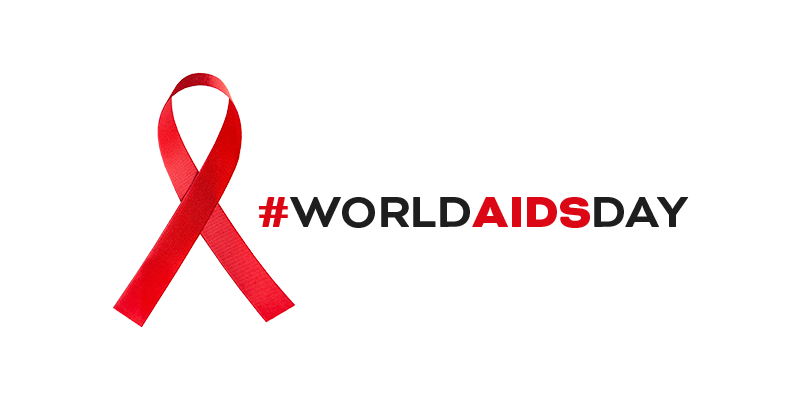 Number of new child HIV infections and new infections averted due to PMTCT by subregion, 1990-2018
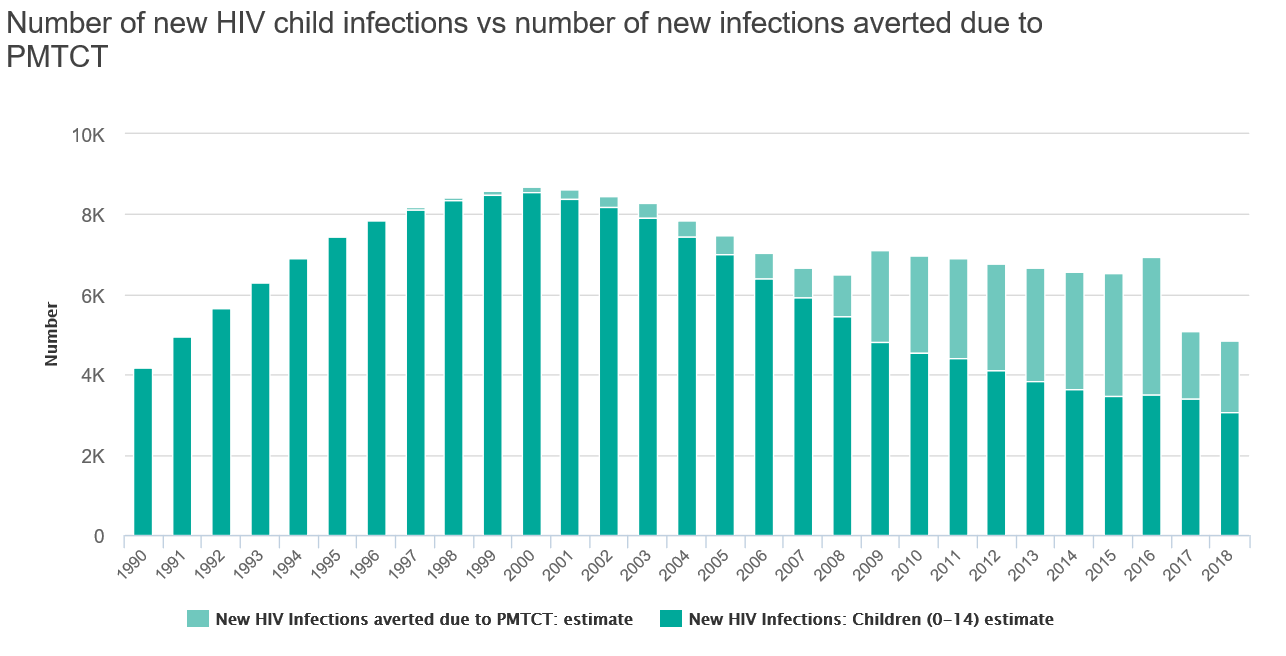 In 2018:
1800 infections averted
Latin America
In 2018:
1,300 infections averted
3100 new infections among 0-14-year-olds
Caribbean
1100 new infections among 0-14-year-olds
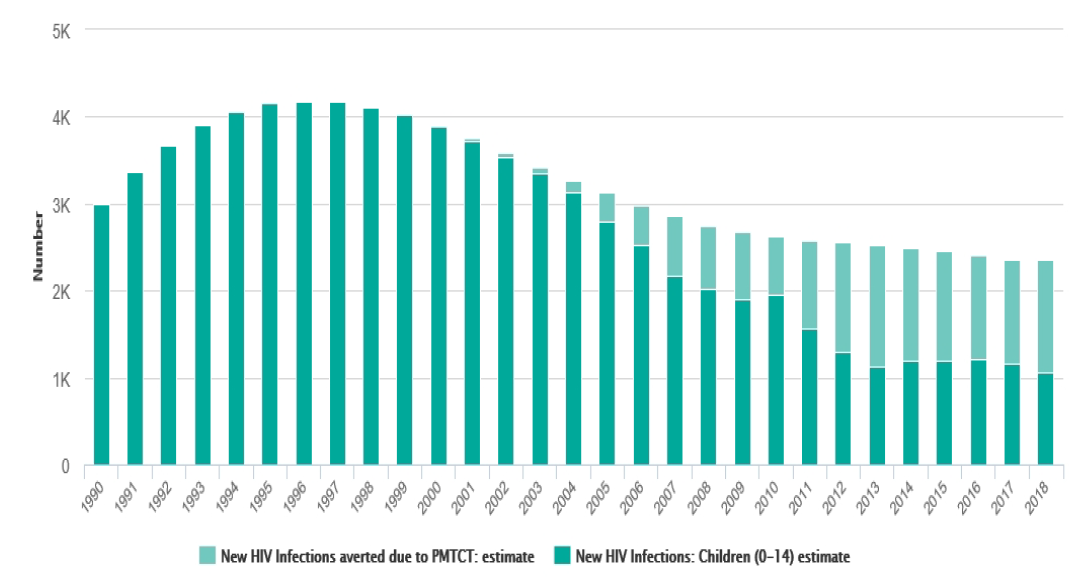 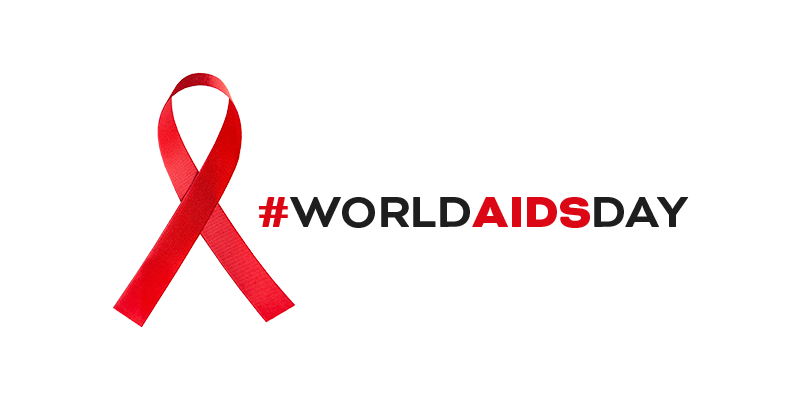 Source: UNAIDS. Spectrum HIV estimates 2019 AIDS
Thank you!
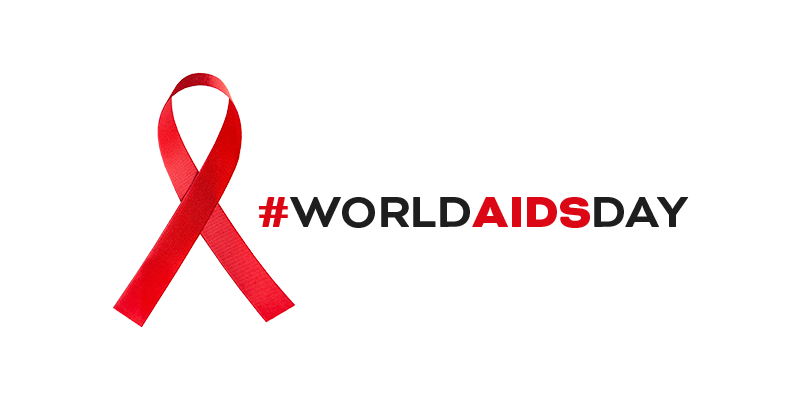